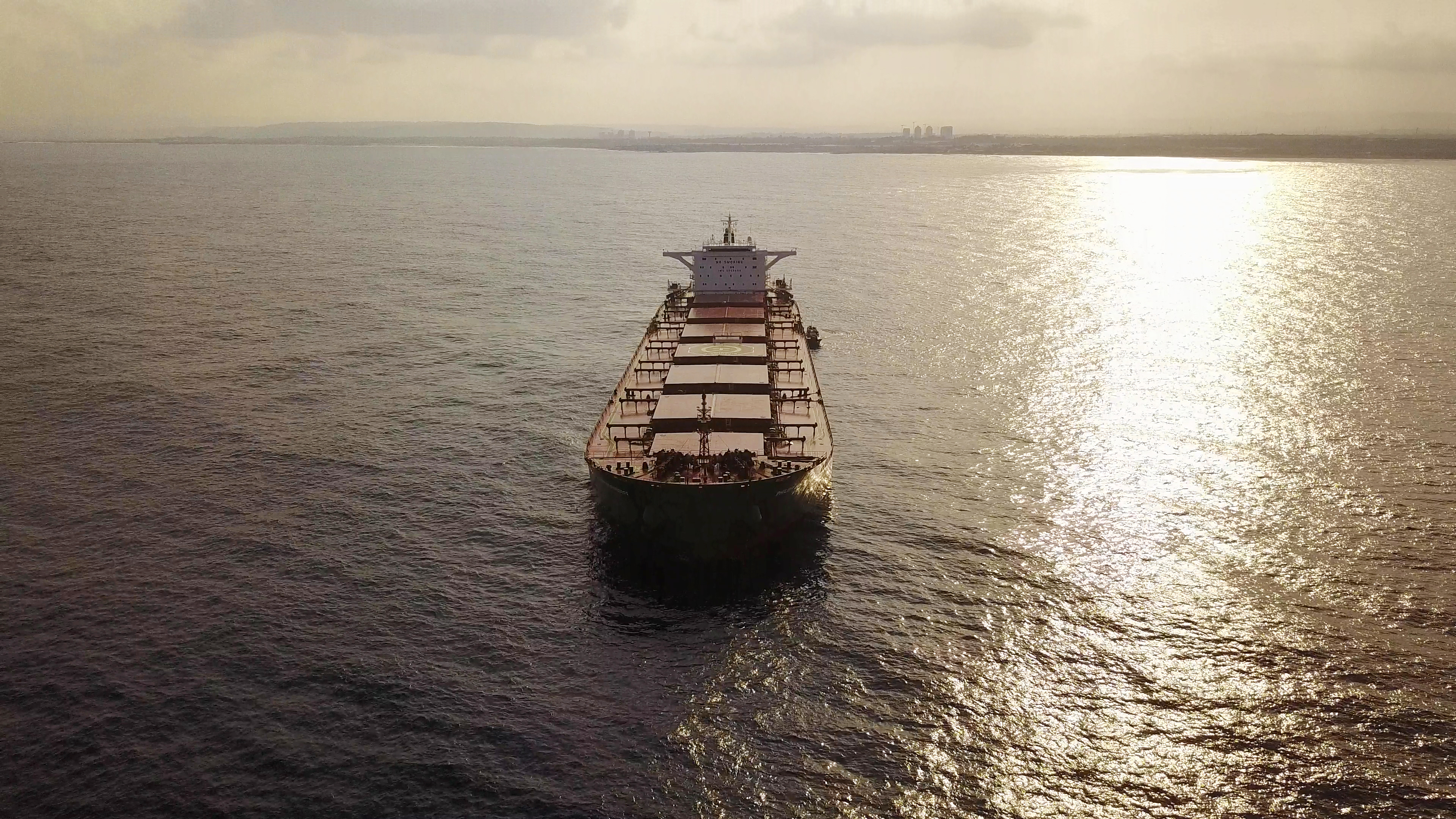 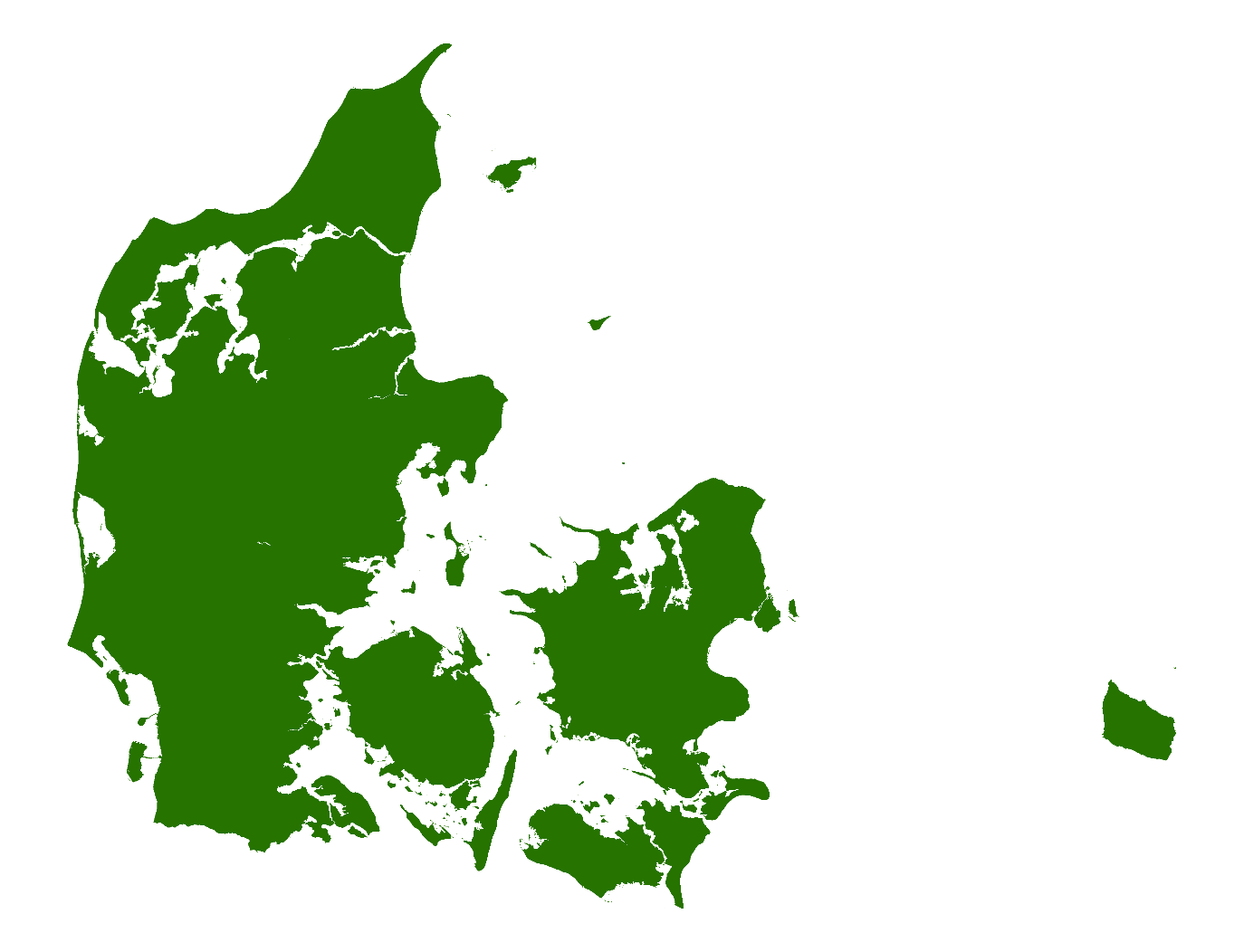 Danish Malting Barley
Destination: China
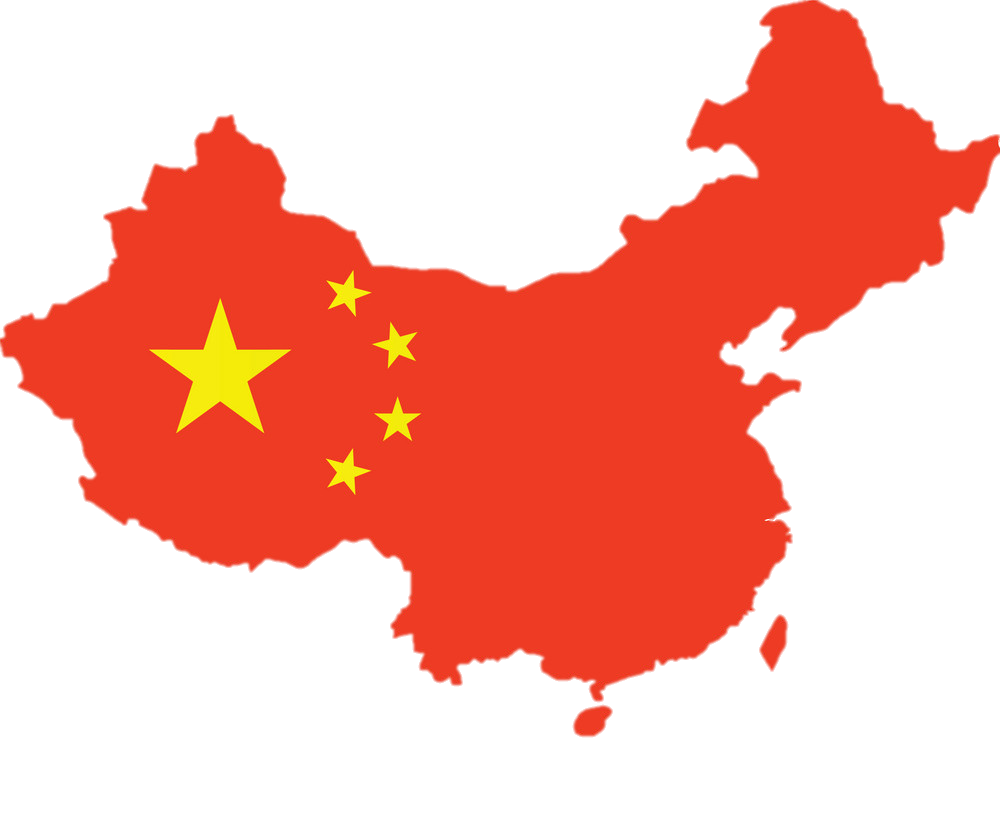 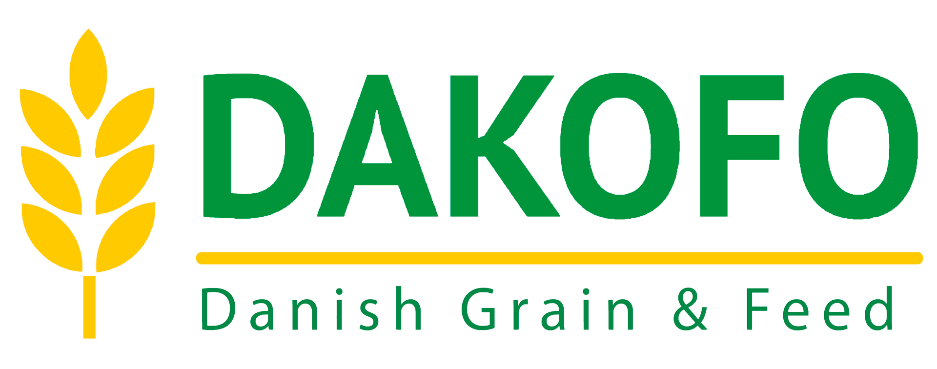 Production of 
spring barley
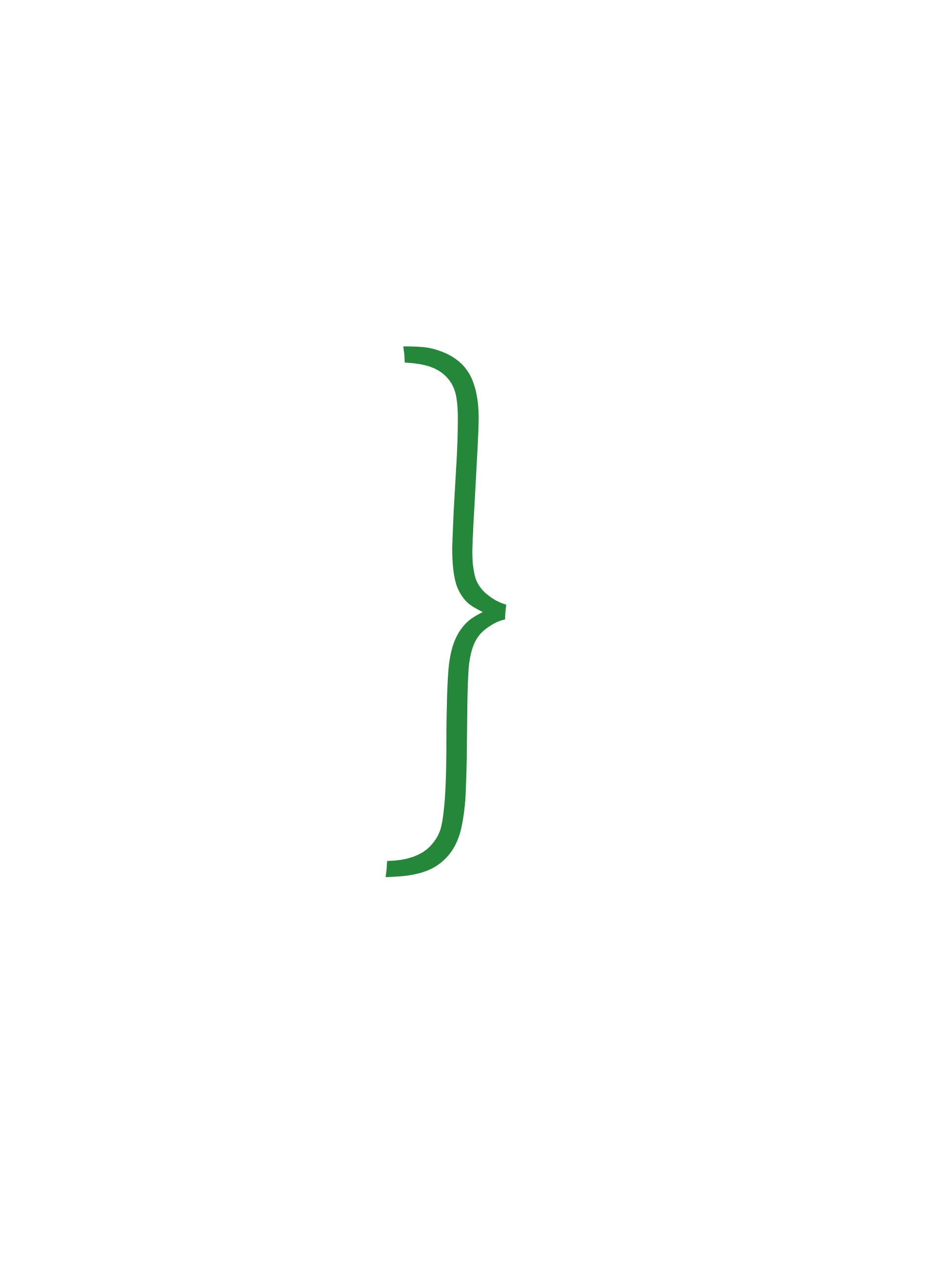 Feed barley varieties 
0,2 million tons
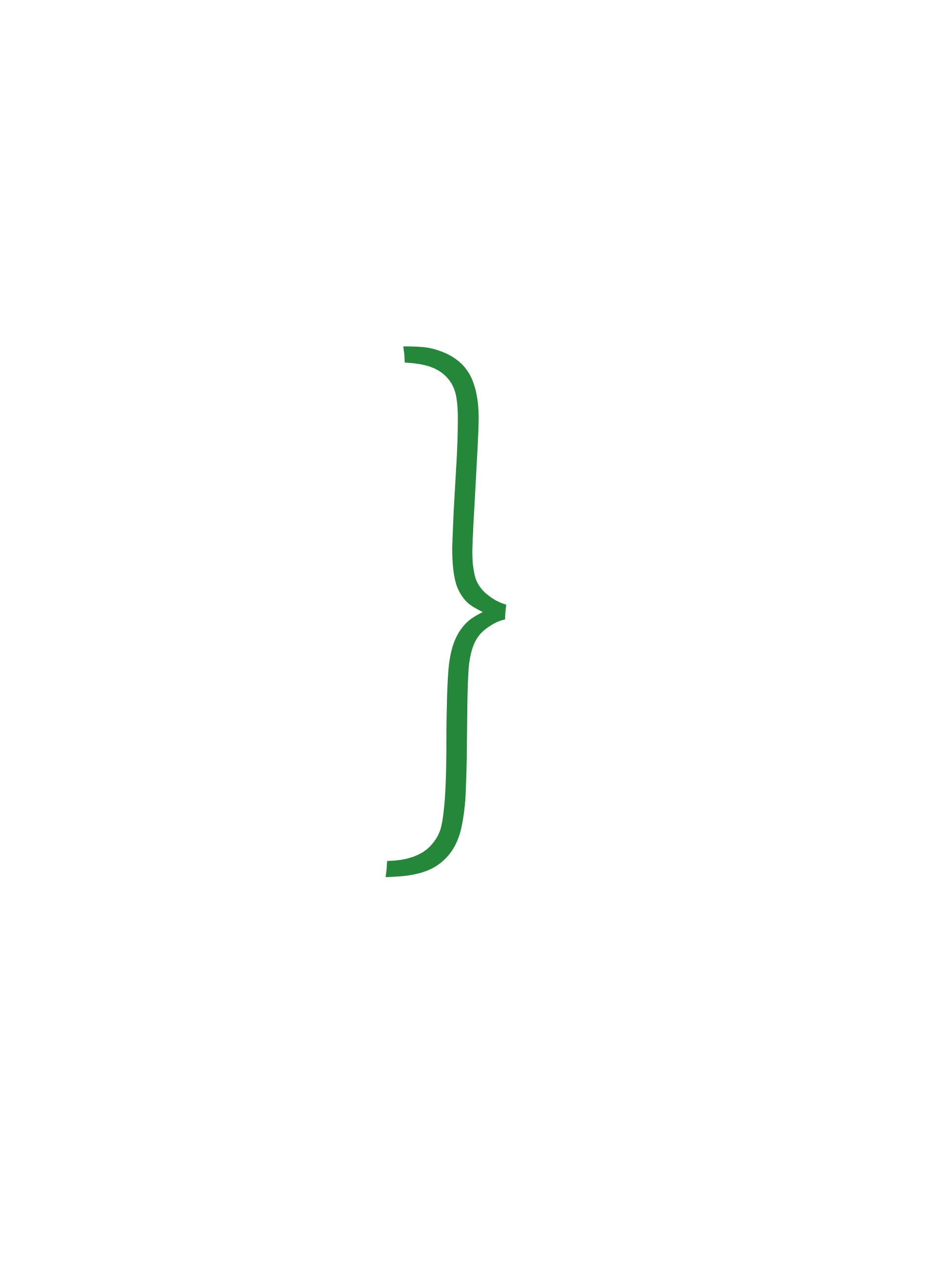 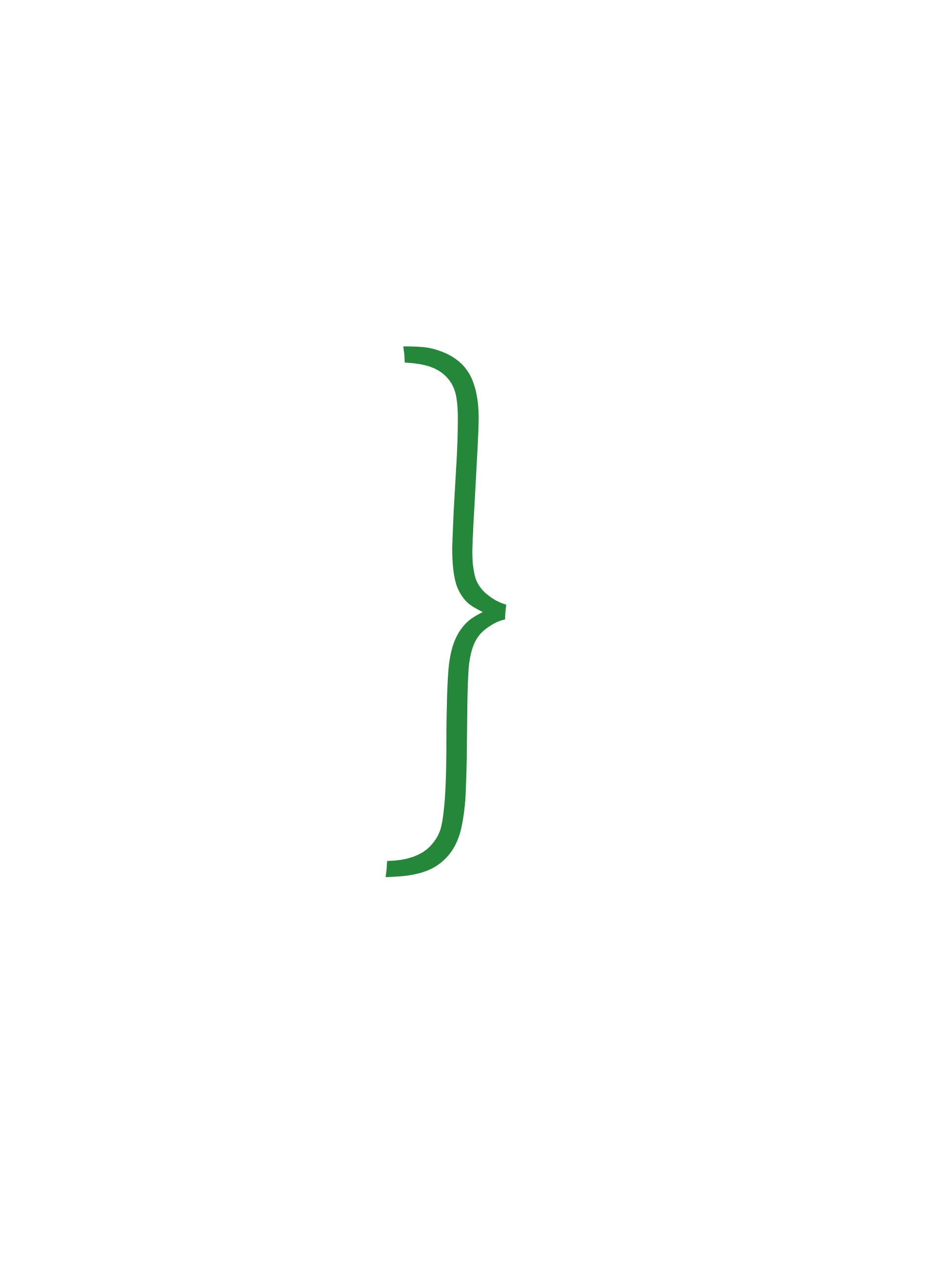 Less optimal logistics
0,8 million tons
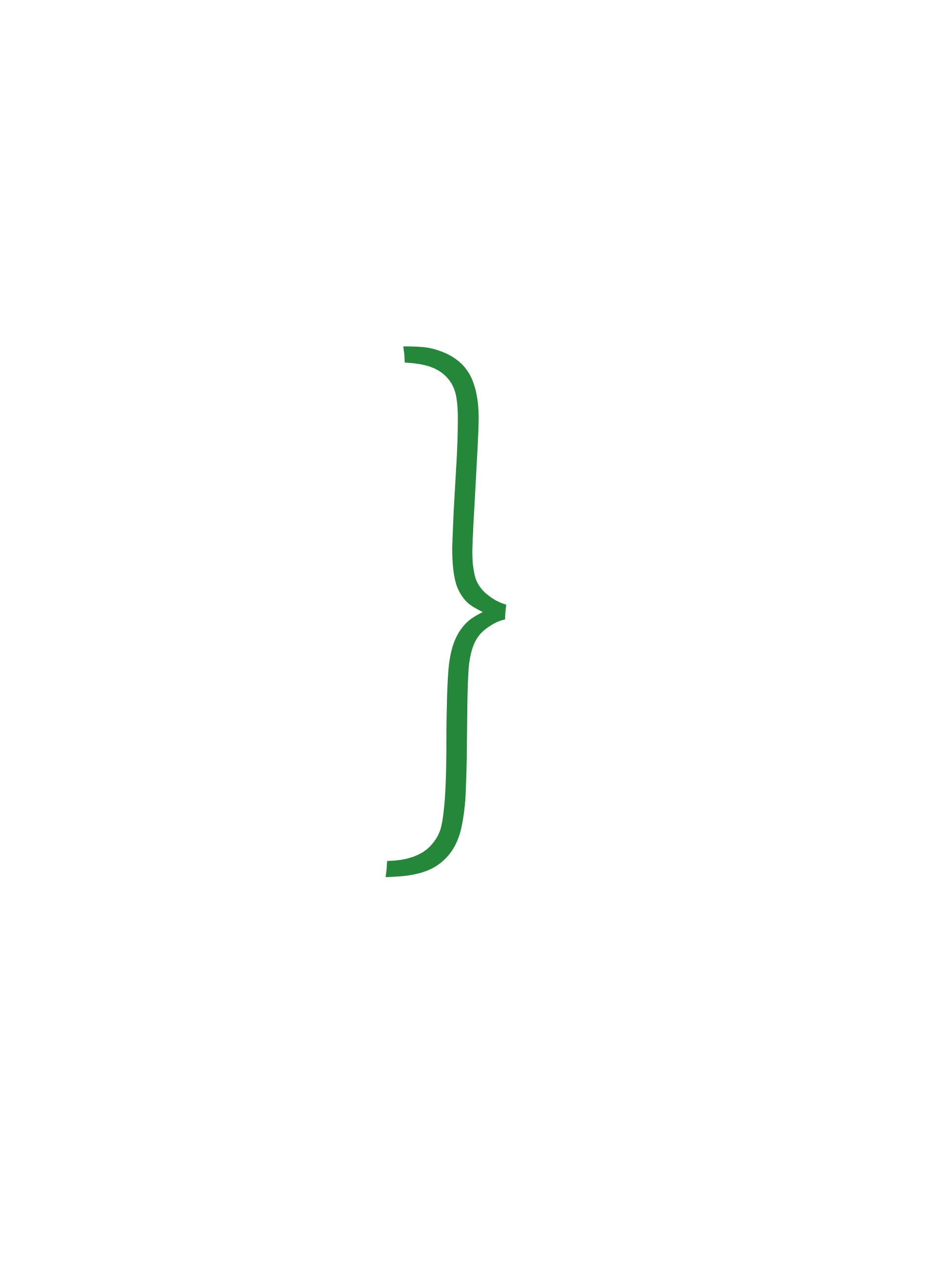 New export markets 0,5 million tons
Total spring barley 
Production 3 mio. tons
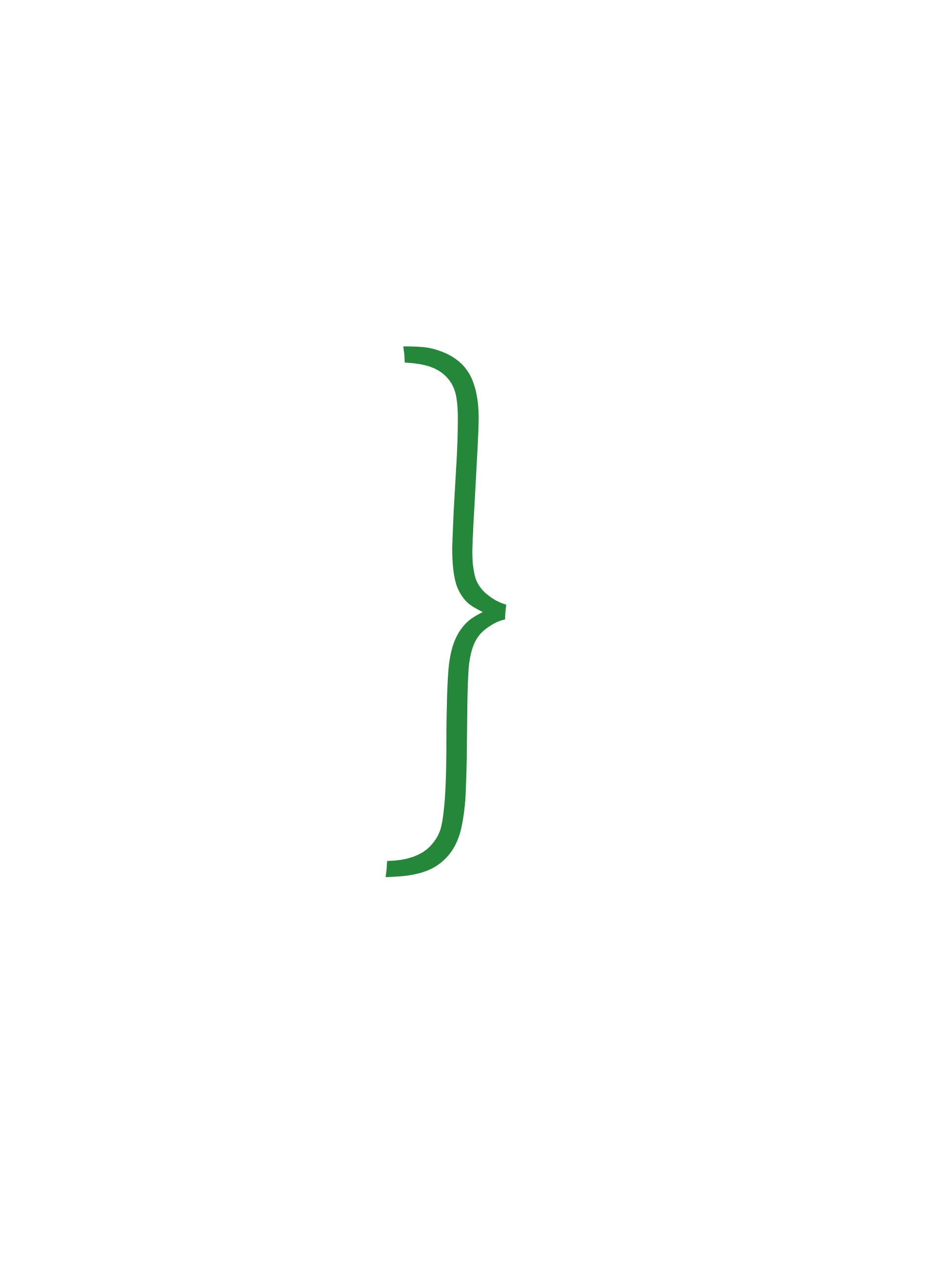 Average 
malting barley sales 1,5 million tons
Danish malting barley
Spring barley covers normally around 20 % of the crop rotation in Denmark
Average area with spring barley is 500.000 ha.
Yield level is around 6 – 6,5 t/ha
Annual production of Danish Spring barley is around 3 million tons
*
*Seeds, Sugar beets, Silage mays, potatoes, clover grass, rape seed etc.
Danish malting barley
95 % of all Spring barley grown in Denmark for harvest 2019 are of malting barley varieties
Feed
Spring Barley production
Annually Spring barley Production around 3 million tons.

Malting barley varieties around 2,8 million tons. 

Malting barley with optimal logistics is more than 2 million tons.

Average sales to maltings in Denmark and on export markets is 1,3 – 1,5 million tons.

 Potential to increase – the quality is there.
Export of malting barley
Danish malting houses uses around 350 thousand tons annually.
In most years around 75 % of the malting barley is exported. 
Mainly European market as the biggest consumer, hereunder especially Germany and the Netherlands. 
Shifting Oversea markets; mainly in South America.
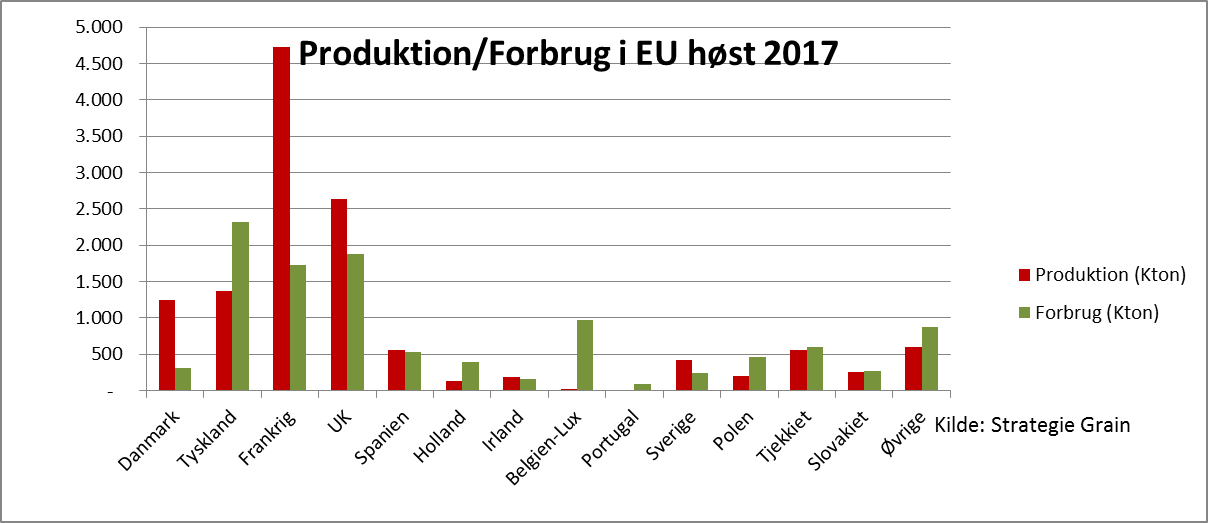 Production/use EU average
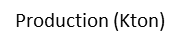 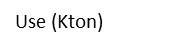 UK
Other
Spain
Slovakia
Poland
Ireland
Sweden
Denmark
France
Germany
Portugal
Belgium lux
The Netherlands
Czech Republic
Denmark
Export of Danish Malting Barley
Approx. 10 million. tones of malting barley  consumed in the EU per year. Of which about 7,5 t spring barley.
Denmark therefore has a market share of EU spring malt of 16%, whereas Denmark's population accounts for only 1% of the EU population.
Worldwide, annual consumption of spring and winter malt is 25 million. tons, so Denmark plays a relatively important role.